МАГНИТНЫЕ МЕТОДЫ НЕРАЗРУШАЮЩЕГО КОНТРОЛЯ
Выполнил студент группы 43314/1
Шакиров И. В.
1
ФИЗИЧЕСКИЕ ОСНОВЫ МАГНИТНОЙ ДЕФЕКТОСКОПИИ
Методы  основаны  на  регистрации  и  измерении  магнитных  полей  и  их неоднородностей.  
	Магнитное  поле  существует  вблизи  проводника  с  током  и  постоянных  магнитов.  
	Причина  его  возникновения – упорядоченное движение зарядов в проводнике или электронов в атомах вещества магнита.
2
ХАРАКТЕРИСТИКИ ПОСТОЯННОГО  МАГНИТНОГО  ПОЛЯ
Основной  характеристикой магнитного поля является вектор магнитной  индукции B
 Магнитный  поток  Ф (Ф = ВS)
 Вектор  напряженности  H
 Между  индукцией  и напряженностью  магнитного  поля существует зависимость:
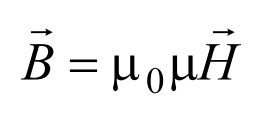 3
МАГНИТНЫЕ  СВОЙСТВА  МАТЕРИАЛА
Все вещества в той или иной степени обладают магнитными свойствами. Магнитные  свойства  вещества  характеризуются магнитной проницаемостью  µ.
4
В  зависимости от значения µ все материалы подразделяют на три группы:
диамагнитные, у которых µ на несколько миллионных или тысячных долей < 1 (медь, цинк, серебро и др.);
парамагнитные  с  µ  на  несколько миллионных  или  тысячных  долей  > 1 (марганец, платина, алюминий);
ферромагнитные, у которых µ достигает  десятков  тысяч.  К  таким  материалам относят только четыре элемента (железо, никель, кобальт, гадолиний) и некоторые сплавы металлов.
5
Рис. 1. Ориентация доменов в ферромагнитном материале: а – деталь размагничена; б – деталь намагничена до индукции насыщения; в – деталь намагничена до остаточной намагниченности
6
ОБНАРУЖЕНИЕ  ДЕФЕКТОВ  МАГНИТНЫМИ  МЕТОДАМИ
Магнитный  поток, распространяясь по изделию и встречая на своем пути поверхностный дефект, огибает  его  вследствие  того,  что  магнитная  проницаемость  дефекта  значительно ниже (в 1000 раз) магнитной проницаемости  основного  металла.
7
Часть  магнитно-силовых  линий  как бы обрывается на одной грани дефекта и снова начинается на другой. Конец линии можно  рассматривать  как  некоторый  положительный магнитный заряд, а начало – как  отрицательный  магнитный  заряд.  Каждый магнитный заряд создает магнитное поле, направленное из него как из центра.  
	Суммарное  поле  магнитных  зарядов Нd  называют  полем  дефекта.
8
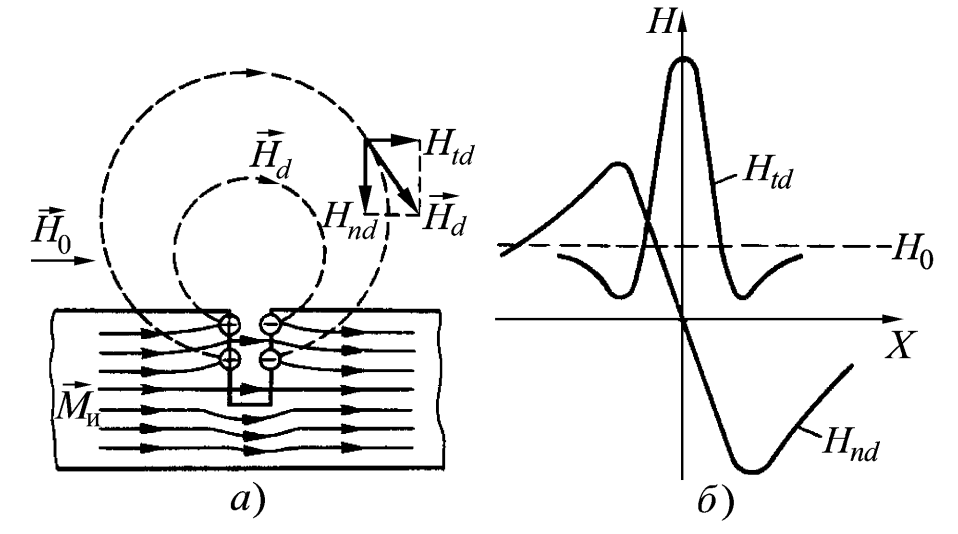 Рис.2. Распределение намагниченности М и  в ферромагнитном изделии и поля рассеяния Нd над поверхностным дефектом (а), а также топография (б) тангенциальной Нtd  и  нормальной Нnd  составляющих напряженности поля поверхностного дефекта
9
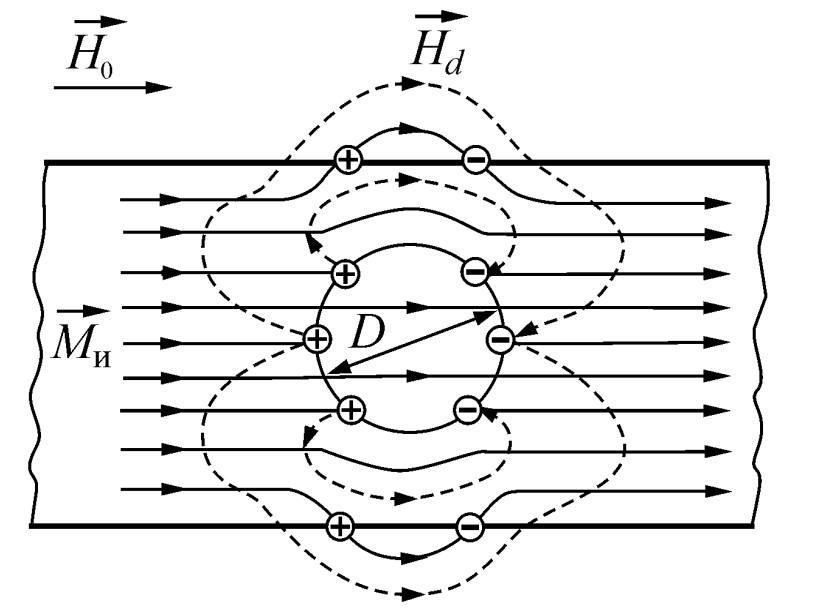 Рис. 3. Распределение намагниченности М ив ферромагнитном изделии и поля  рассеяния Нd  над внутренним дефектом
10
МАГНИТОПОРОШКОВЫЙ  МЕТОД
основан на  регистрации  магнитных  полей  рассеяния, возникающих над дефектами в детали  при  ее  намагничивании,  с  помощью ферромагнитных  частиц  (магнитного  порошка),  которые  находятся  во  взвешенном состоянии в дисперсионной среде или воздухе.
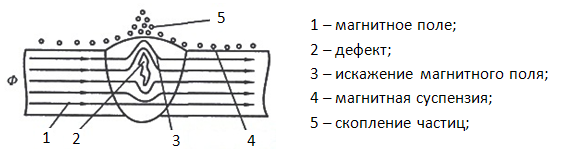 11
Схемы  намагничивания
Рис. 4. Схемы намагничивания при МПД: 
а – циркулярного; б – продольного полем постоянного магнита;  
в – продольного электромагнитом; г – продольного в соленоиде; д – комбинированного
12
Чувствительность  метода
поверхностные  и  подповерхностные  (на глубине залегания ≤ 2 мм) 
трещины с раскрытием  от  0,001  мм,  глубиной  (высотой дефекта) от 0,05 мм и длиной ≥ 0,5 мм.
13
МАГНИТОГРАФИЧЕСКИЙ МЕТОД
Заключается в намагничивании  контролируемого  участка с одновременной записью магнитного поля на  магнитную  ленту)  и  последующем  считывании  полученной  информации  с  нее  специальными  воспроизводящими устройствами магнитографических дефектоскопов, оснащенных вторичными   преобразователями   в виде  феррозондов  или  индукционных  головок.  Этот сигнал  после  преобразования  поступает на экран ЭЛТ
Рис. 5. Схема магнитографического контроля сварного шва: 
1 – намагничивающее устройство; 2 – сварной шов; 3 – дефект; 4 – магнитная лента
14
Структурная схема магнитографического дефектоскопа:
1 – электродвигатель; 2 – блок головок; 3 – магнитная лента; 4 – усилитель; 5 – генератор развертки; 6 – ЭЛТ
15
Чувствительность  метода
Чувствительность  магнитографического  метода  к  поверхностным  дефектам  примерно  такая  же  или  несколько хуже,  чем  у  магнитопорошкового.  Чем глубже  расположен  дефект  от  поверхности  изделия,  на  которую  укладывается магнитная лента, тем хуже он выявляется. Современная  аппаратура  позволяет  находить  дефекты  с  вертикальным  размером 10…15 % от толщины изделия на глубине залегания до 20…25 мм.
16
ФЕРРОЗОНДОВЫЙ МЕТОД
основан  на обнаружении полей дефектов с помощью магниточувствительных элементов – феррозондов. Феррозонд состоит из двух полузондов:  двух  совершенно  одинаковых пермаллоевых  магнитопроводов,  каждый из которых окружен первичной и вторичной  обмотками,  распределенными  по  его длине.
Рис. 7. Схема феррозонда-полемера (а) и 
феррозонда-градиентомера (б)
17
ИПОЛЬЗОВАННАЯ ЛИТЕРАТУРА
Алешин Н.П. Физические методы неразрушающего контроля сварных соединений: учебное пособие. – М.: Машиностроение, 2006. – 368 с.: ил.
18